Meaning-Based Intervention
Lesson 4
short /e/

Prototype
Level II
February 2018
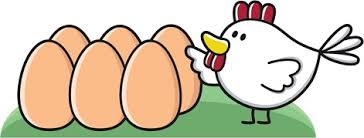 short /e/
Day 4
1. LEA
2. Sentence Replay
3. Sentence Dictation
4. Fluency
5. Writing – elaboration
6. Comprehension
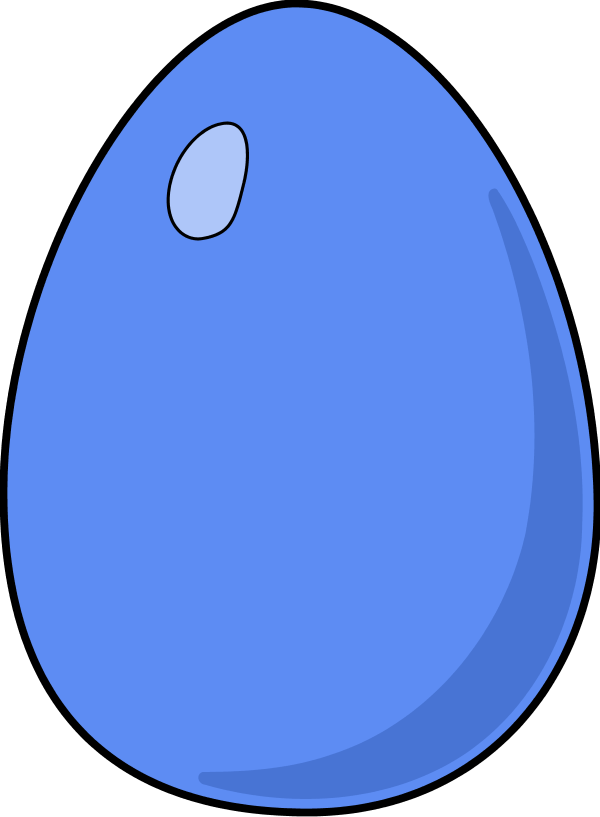 Level II
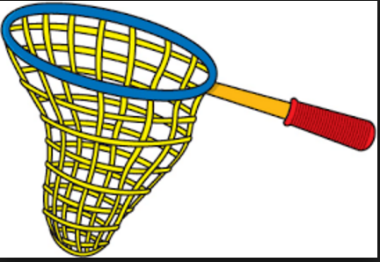 net

bed

ten

bell
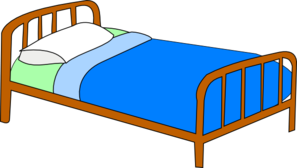 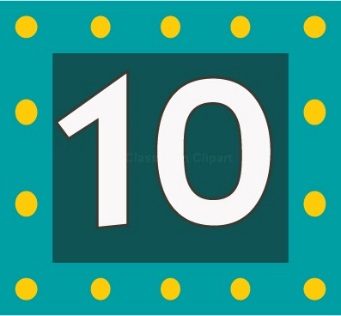 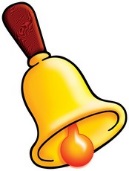 3
I. Language Experience Activity
Students dictate to the teacher (can be done in small group or individually). 
Sentences recorded on a separate word document, screen, or poster.   
There must be a minimum of 5 sentences.  
Students re-read until fluency is achieved.  
The paragraph/story is then used for analytic phonics mini-lesson.  
Students’ stories should be dated, saved, and used for reading practice on subsequent days.
2. Sentence Replay
short /e/
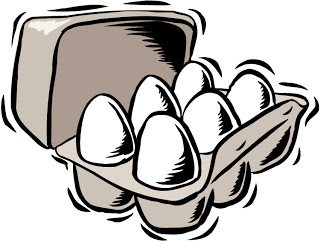 Sentence Replay

Students reads the six sentences into an audio recorder.  Students then listens to the recording and underlines any miscues.  Review the words, reread, and record the six sentences.  Repeat this process until fluency is achieved with no miscues. Extend by asking students to identify the short /a/ words.

If working in small group, have students work in pairs.  One person would be the recorder operator and would help the other identify miscues.
6
Sentence Replay
Melvin was selling his best paintings at the sale.
Helen stepped on a rock and twisted her leg on the hike.
Eddy is fully rested and ready to do well on the test.
Nelly could smell the stale cheese on that was on the old bread.
Silly Teddy’s pants fell down because he forgot to put on his belt.
Emma yelled when she saw that her cookie jar was empty.
7
3. Sentence Dictation
Level II
short /e/
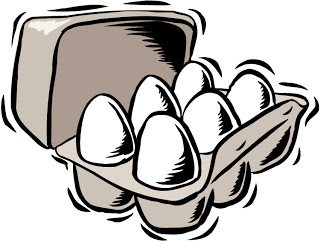 Sentence dictation.   
The teacher (or partner) the sentences out loud.  
The student writes the sentence.  
After the sentence, the student looks for words that do not look right.  
The complete sentences is shown.  
The student crosses out misspelled words and writes the correct spelling on top.  
Go on to the next sentence.
The car went west.

Ned sent a letter.

Ted said he will sell it
4. Fluency: SPF
short /e/
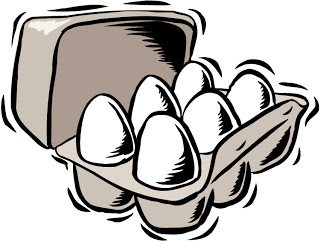 Short Passage Fluency (SPF) is a paper-based repeated reading activity that uses a series of Really Silly Stories (RSS).  Each story is broken into daily sections.  In each section, 40-, 50- and 40-word increments are designated with bold-faced type and underlines.   Students read a daily section aloud three times, stopping at their designated target level (40, 40, or 60 words).  Each attempt is timed.  Students then record their three times on a graph.

Some prefer to use paper.  A paper version of these are included.
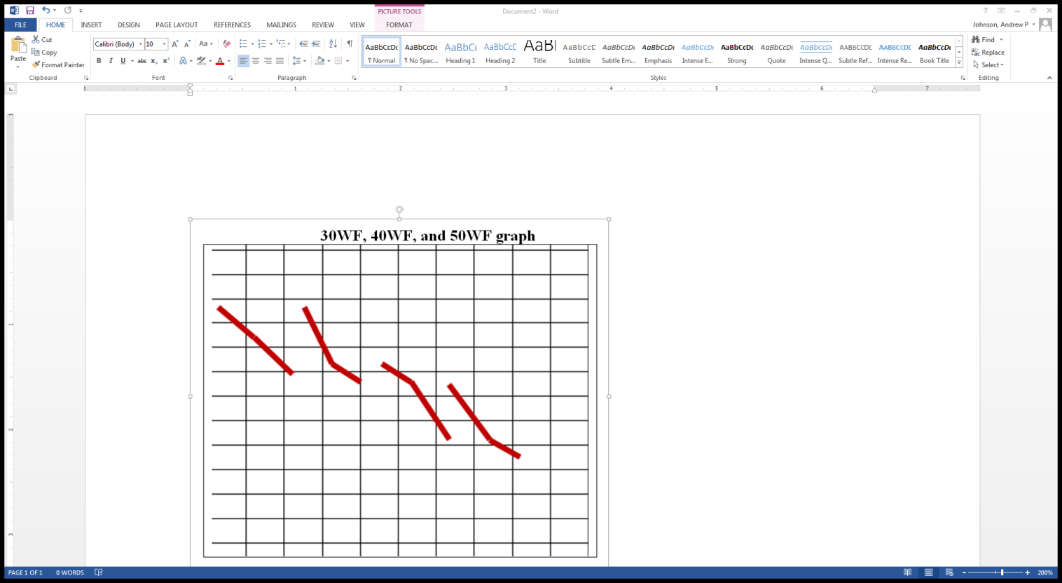 SALLY WANTS A CANDY BAR

Day 4
You said, ‘Give me your candy bar.’  And you did not even say please.”
	“I see,” said Sally.  “Give me your candy bar right now please.”
	“No,” said Sam.  “I’m not giving you my candy bar.  You can’t have it.”
	“Okay,” said Sally  “I guess I’ll get my own candy bar. Good bye Sam.”
	“Goodbye Sally.  Have a great day.”
Record the times for each attempt.
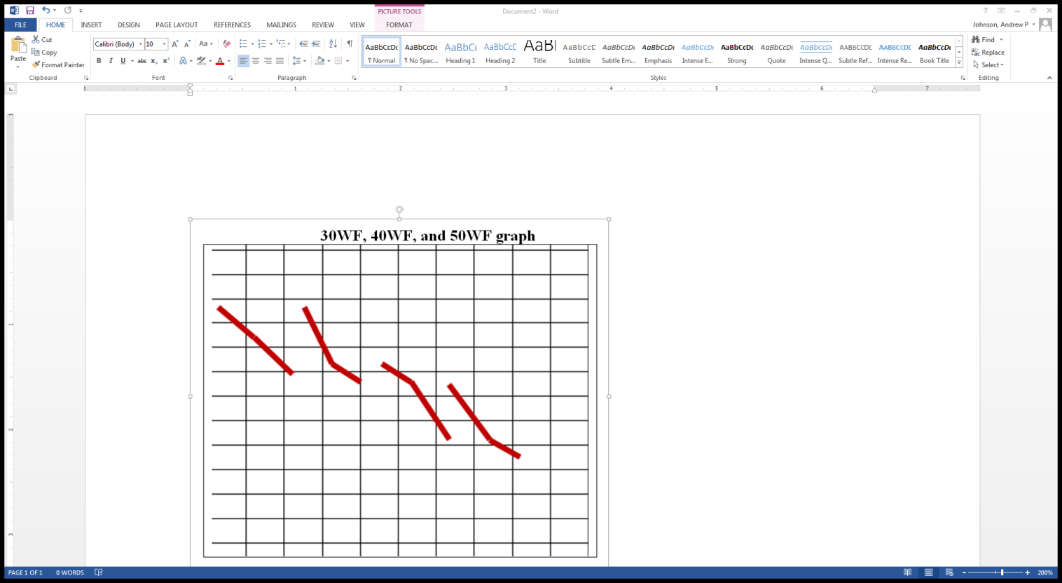 5. Writing – short /a/
Level II
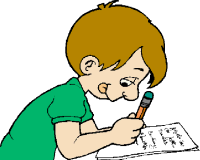 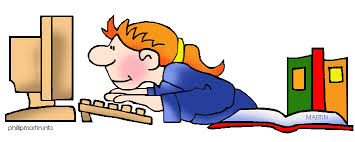 Sentence elaboration.  
Students are given a sentence and asked to make it more interesting or different.  
Unique, creative, and humorous ideas should be encouraged.  
As well, students can change or add nouns, verbs, and adjectives.
The clown crept past his bed.
6. Comprehension
Tom and Ricky Mystery Series
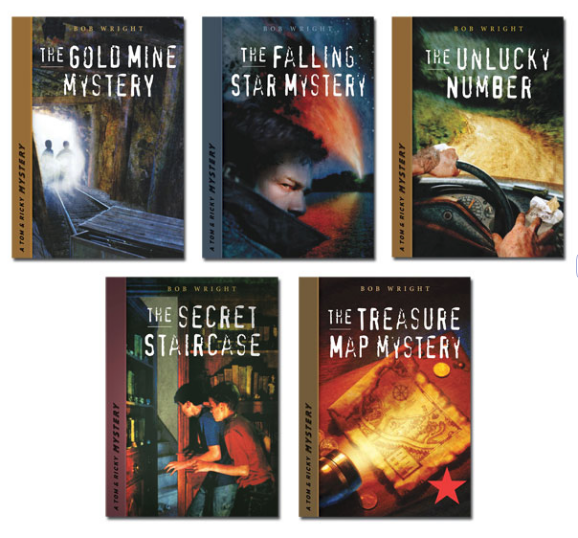 THE FALLING SKY MYSTERY
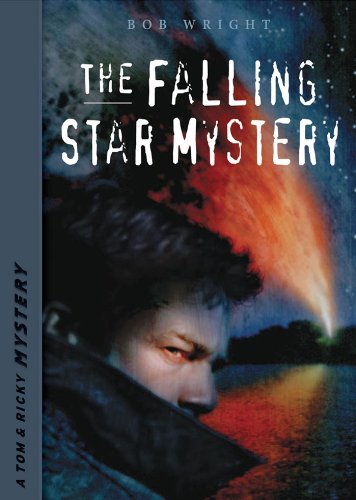 Chapter 8: The Falling Spy

Pre-reading Maze. 
The maze below provides a preview of the chapter.  
Read with students.  
When the correct word is select for each, reread the paragraph until fluency is achieved.
In this chapter Bert is trying to tie up Tom and Ricky.  

Patches grabs the steel [car - went - can].  
Patches grabs the steel can.
He runs into the [that - warm - tall] grass. 
He runs into the tall grass. 

 Tom, Ricky, and Bert go [in - sleep - look] for him. 
 Tom, Ricky, and Bert go look for him.
Bert [has - from - into] a gun.  
Bert has a gun.  

Bert [them - falls - naps] into the old well. 
Bert falls into the old well.  

 
Help comes.
In this chapter Bert is trying to tie up Tom and Ricky.  Patches grabs the steel can.  He runs into the tall grass.  Tom, Ricky, and Bert go to look for him.  Bert has a gun.  Bert falls into the old well.  Help comes.
Post:  Inferring.  What do you think will happen to Bert?   Identify two clues.

Bert will ___________________________.  

Clues:
1.

2.
short /e/
Day 4
1. LEA
2. Sentence Replay
3. Sentence Dictation
4. Fluency
5. Writing – elaboration
6. Comprehension
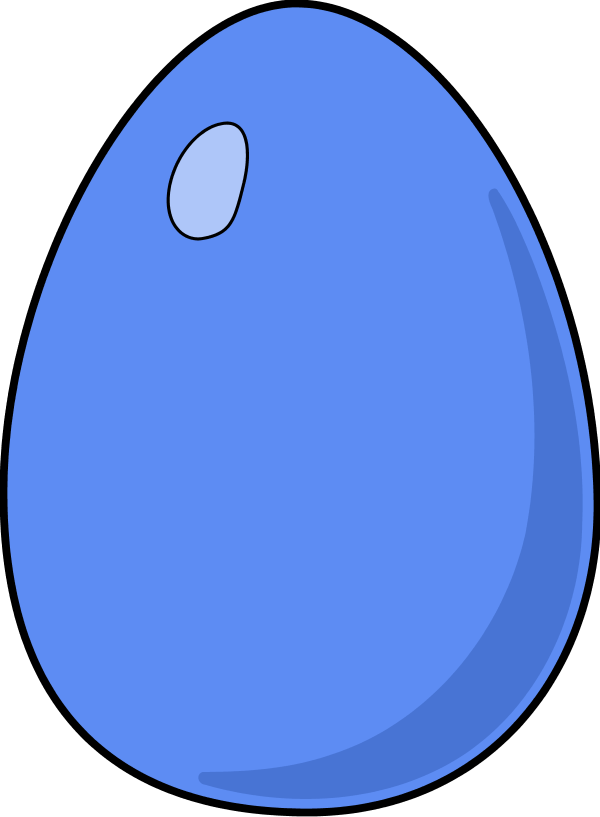 Level II
Meaning-Based Intervention
Lesson 4
short /e/

Prototype
Level II
February 2018
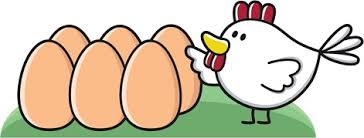